get ready
Mon-Thu 12:00-15:00
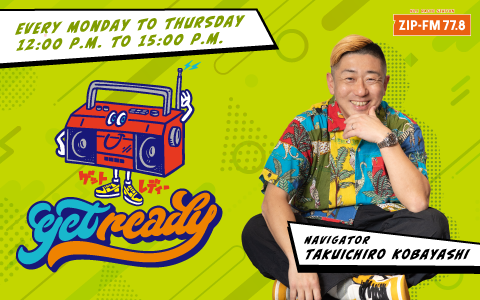